SDOH in Primary Care
Holly J. Oh, MD
Chief Medical Officer
The Dimock Center
October 16, 2019
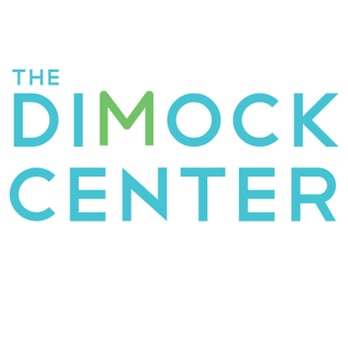 The Dimock Center
Federally Qualified Health Center, single site campus in an urban setting in Boston, serving 19,000 patients a year
Health Services—primary care and integrated BH, women’s health, eye, dental, pharmacy, PT, team based care  
Behavioral Health/Addictions—detox, recovery homes, homes for patients with developmental disabilities
Early Childhood Education—Early Intervention, Early Head Start, Head Start
Medicaid about 70%, Uninsured 10%, the balance Medicare and Commercial
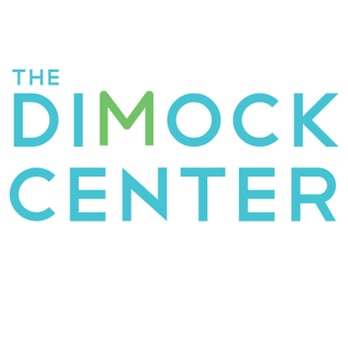 What is Dimock’s SDOH resourcing model?
Resource specialists/CHWs embedded within departments
Patients can be connected through screening in primary care, or patients can request to meet directly with RSs (especially if they have used the service before)
Resource Specialists are supported by software
They are responsible for connecting patients to resources to serve the identified needs
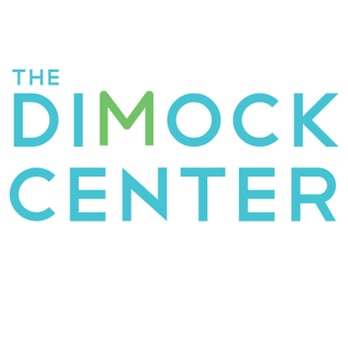 Who are our resource specialists?
Embedded within Adult Medicine, Pediatrics, Ob-GYN, and complex care management
High school grads, Associate’s degree, Bachelor’s degree
Ideally, linguistic/cultural capabilities
Good communication and customer service skills; organization and follow through; teamwork; computer skills
One model-–hired by Dimock; another model—one Dimock employee coordinates volunteers from area colleges
NOT social workers
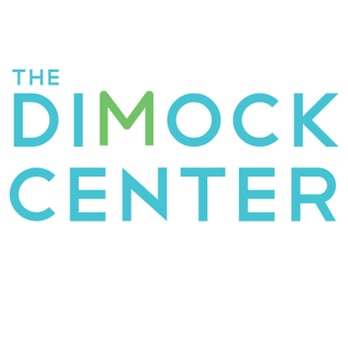 How does the work flow?
Need identified (universal screening, patient identified, staff identified)
Staff hands off patient to resource specialist (RS) in person, or virtually through EHR referral, or patient self-refers
RS meets with patient, reviews need, details and specifics
Uses software to help search for resources, as well as to log in the interaction for tracking
The ‘connection’ can be a Rapid Resource Referral (provide info) or full connection to resources
Follow-up with patient—did they go?
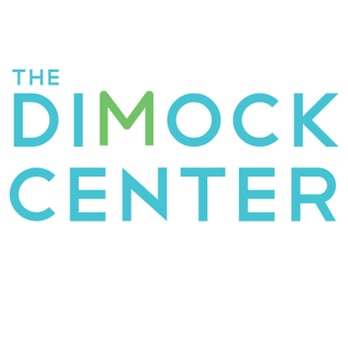 Software to support SDOH connection
Find SDOH resources
Crowdsourcing ‘Yelp’ type search capabilities
Provide connection information from software
Tracking connections through to completion
A reminder—did that patient get connected?
Capability to text
Reporting capability
Ideally, integrated to EHR
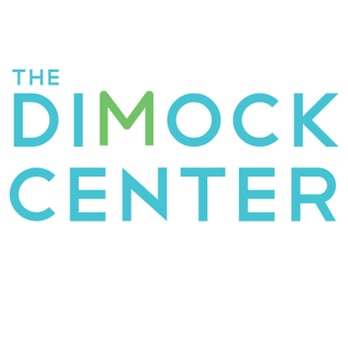 Why is this important in primary care?
Social resource needs are a significant driver in  health and wellness
If social resource needs are ignored, they can be a barrier to achieving health
Resource specialist is a key part of the medical home TEAM
Notice it is NOT a social worker—we staff with high school grads, associate’s or bachelor’s level folks, supported by software.  This frees up our Master’s level social workers to provide behavioral health therapy
A Patient Story
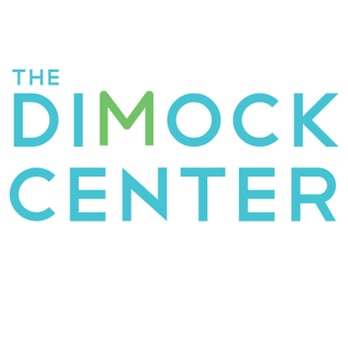